ETİYOPYA’DA
BİR ORTAKLIK HİKAYESİ: 
EUROCABLE PLC.
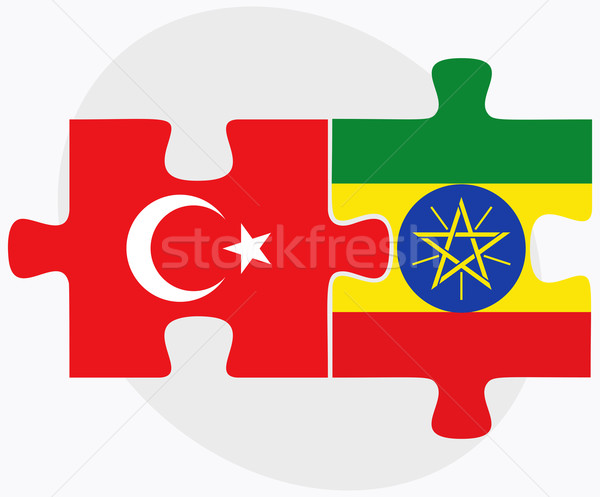 SIMGE YUKSEL
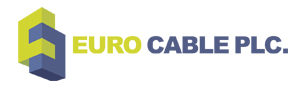 BİZ KİMİZ?

GLORIOUS + DEMES KABLO = EUROCABLE
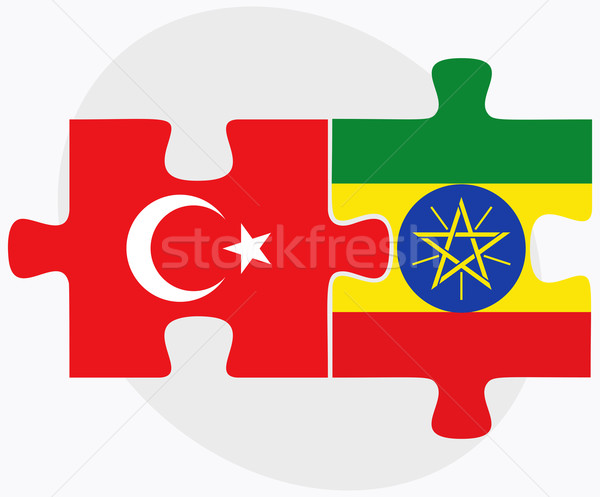 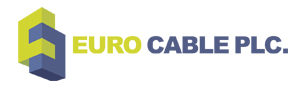 1976
DEMES KABLO ZAYIF AKIM KABLO ÜRETİMİ İLE İSTANBUL’DA FALİYETE GEÇTİ
1993
DEMES KABLO HADIMKÖY FABRİKASI’NI FAALİYETE GEÇİRDİ.
2000
%100 İHRACAT
DEMES KABLO VE GLORIOUS FİRMALARI ORTAK GİRİŞİM YAPARAK                                                            ETİYOPYA’NIN İLK ÖZEL KABLO FABRİKASI  EURO CABLE’I ADDİS ABABA DA FAALİYETE GEÇİRDİ
( 10 Mio USD YATIRIM - 400 TON BAKIR KAPASİTESİ - 40 ÇALIŞAN )
2007
2010
ISO BELGELENDİRMESİ YAPILAN ETİYOPYA’DAKİ İLK KABLO FABRİKASI
2018
EURO CABLE İLK KEZ ALTIN VERGİ ÖDÜLLERİ LİSTESİNE GİRDİ
EURO CABLE YENİ FABRİKASINA TAŞINDI
( 45 Mio USD YATIRIM – 1.500 TON BAKIR KAPASİTESİ – 220 ÇALIŞAN )
2019
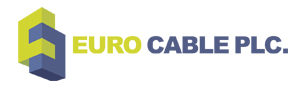 NEDEN ETİYOPYA?
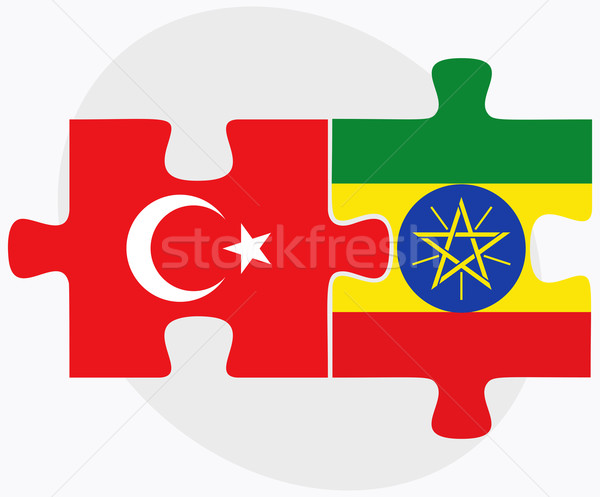 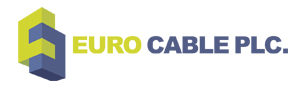 NEDEN ETİYOPYA? 

100 milyon üzerindeki nüfus 
Tüketim ve Üretimdeki Büyüme 
Ucuz İş Gücü ve Sabit Giderler ( Elektrik vs. )
Yaygın İngilizce Kullanımı
Afrika Ülkeleri arasında en güvenli ülke
Afrika Birliği Merkezi
Yabancı Yatırımcıya verilen değer özellikle Türk Markasına
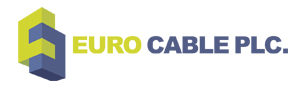 NEDEN ETİYOPYA? 

100 milyon üzerindeki nüfus 
Tüketim ve Üretimdeki Büyüme 
Ucuz İş Gücü ve Sabit Giderler ( Elektrik vs. )
Yaygın İngilizce Kullanımı
Afrika Ülkeleri arasında en güvenli ülke
Afrika Birliği Merkezi
Yabancı Yatırımcıya verilen değer özellikle Türk Markasına
NEDEN ETİYOPYA’DA ZORLANDIK? 

Düşük Döviz rezervi 
Banka Sistemi
Temel Altyapı Eksiklikleri ( Elektrik, Yol …)
Bürokratik ve Prosedürel Zorluklar 
Gümrük ve Lojistik Sistemi
Düşük Gelir Seviyesi ve Çalışan Kalitesi
Yatırım Maliyetleri
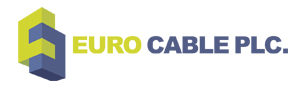 NEDEN ETİYOPYA? 

100 milyon üzerindeki nüfus 
Tüketim ve Üretimdeki Büyüme 
Ucuz İş Gücü ve Sabit Giderler ( Elektrik vs. )
Yaygın İngilizce Kullanımı
Afrika Ülkeleri arasında en güvenli ülke
Afrika Birliği Merkezi
Yabancı Yatırımcıya verilen değer özellikle Türk Markasına
NEDEN ETİYOPYA’DA ZORLANDIK? 

Düşük Döviz rezervi 
Banka Sistemi
Temel Altyapı Eksiklikleri ( Elektrik, Yol …)
Bürokratik ve Prosedürel Zorluklar 
Gümrük ve Lojistik Sistemi
Düşük Gelir Seviyesi ve Çalışan Kalitesi
Yatırım Maliyetleri
ETİYOPYA’DA TÜRK FİRMALARI İÇİN AVANTAJLAR VE FIRSATLAR

Kaliteye Önem Verilmesi
Alım Gücü Artması
Yüksek Kar Marjı
Yatırım Fırsatları ve Devlet Teşvikleri
Diğer Afrika Ülkelerine İhracat Potansiyeli
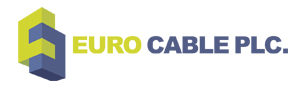 NEDEN ETİYOPYA? 

100 milyon üzerindeki nüfus 
Tüketim ve Üretimdeki Büyüme 
Ucuz İş Gücü ve Sabit Giderler ( Elektrik vs. )
Yaygın İngilizce Kullanımı
Afrika Ülkeleri arasında en güvenli ülke
Afrika Birliği Merkezi
Yabancı Yatırımcıya verilen değer özellikle Türk Markasına
NEDEN ETİYOPYA’DA ZORLANDIK? 

Düşük Döviz rezervi 
Banka Sistemi
Temel Altyapı Eksiklikleri ( Elektrik, Yol …)
Bürokratik ve Prosedürel Zorluklar 
Gümrük ve Lojistik Sistemi
Düşük Gelir Seviyesi ve Çalışan Kalitesi
Yatırım Maliyetleri
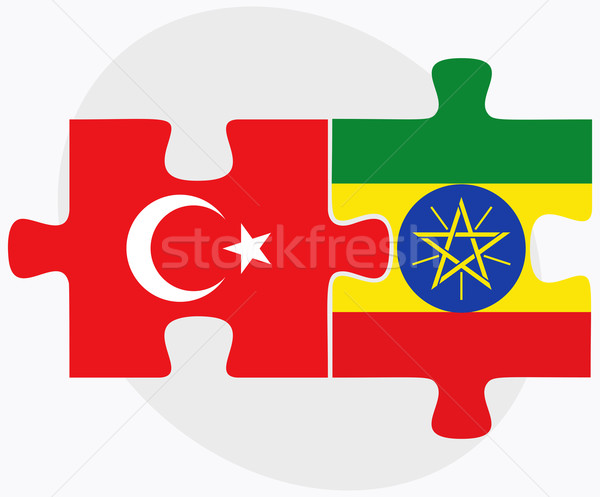 ETİYOPYA’DAKİ TEHDİTLER


Döviz Kurundaki Riskler
Bölgesel Karışıklıklar ve Çatışmalar
Çinli Firmalar ile Rekabet
ETİYOPYA’DA TÜRK FİRMALARI İÇİN AVANTAJLAR VE FIRSATLAR

Kaliteye Önem Verilmesi
Alım Gücü Artması
Yüksek Kar Marjı
Yatırım Fırsatları ve Devlet Teşvikleri
Diğer Afrika Ülkelerine İhracat Potansiyeli
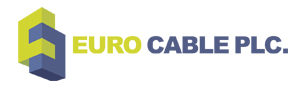 ETİYOPYA’DA ORTAK GİRİŞİM  ( JOINT VENTURE )
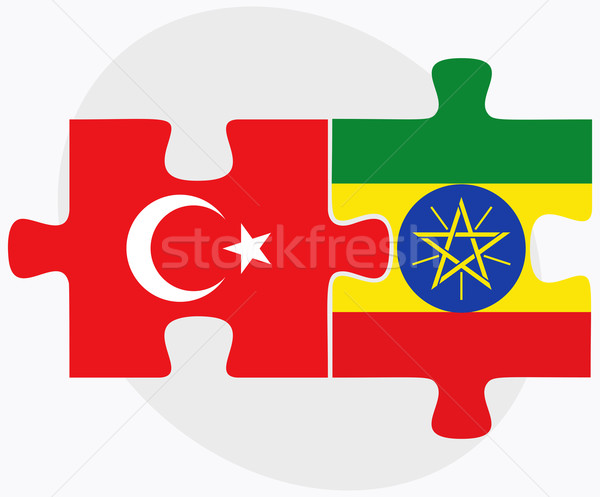 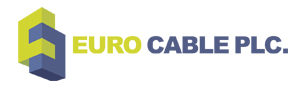 YATIRIM YAPMADAN ÖNCE…
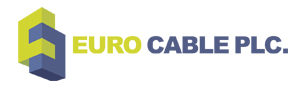 YATIRIM YAPMADAN ÖNCE…

Etiyopya seyahatinizi ertelemeyin.
Etiyopya’daki «Ailenizi» iyi seçin. 
Türkiye ve Etiyopya’da sizi temsil edecek iyi Hukuk Firmaları ile çalışın.
Ortağınıza ve tedarikçilerinize karşı %100 Şeffaf olun.
Yatırım Bütçenizi iyi belirleyin. Başlarken bütün kurşununuzu harcamayın.
Türkçe konuşan ve güvenilir bir ekip kurun.
Beklenmedik ve alışık olmadığınız durumlara karşı kendinizi hazırlayın.
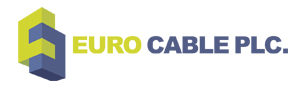 YATIRIM YAPTIKTAN SONRA…
YATIRIM YAPMADAN ÖNCE…

Etiyopya seyahatinizi ertelemeyin.
Etiyopya’daki «Ailenizi» iyi seçin. 
Türkiye ve Etiyopya’da sizi temsil edecek iyi Hukuk Firmaları ile çalışın.
Ortağınıza ve tedarikçilerinize karşı %100 Şeffaf olun.
Yatırım Bütçenizi iyi belirleyin. Başlarken bütün kurşununuzu harcamayın.
Türkçe konuşan ve güvenilir bir ekip kurun.
Beklenmedik ve alışık olmadığınız durumlara karşı kendinizi hazırlayın.
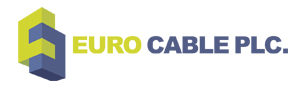 YATIRIM YAPTIKTAN SONRA…

Etiyopya 101 dersine hazır olun...
	Bankacılık Sistemi
	Vergi ve Gümrük
	İK
Know How sizsiniz.
«Burası Etiyopya, burada olmaz ki»
Yabancı Yatırımcı olmanın avantajlarını kullanın.
Etiyopya’da ne kadar zaman geçirirseniz o kadar başarılı olursunuz.
YATIRIM YAPMADAN ÖNCE…

Etiyopya seyahatinizi ertelemeyin.
Etiyopya’daki «Ailenizi» iyi seçin. 
Türkiye ve Etiyopya’da sizi temsil edecek iyi Hukuk Firmaları ile çalışın.
Ortağınıza ve tedarikçilerinize karşı %100 Şeffaf olun.
Yatırım Bütçenizi iyi belirleyin. Başlarken bütün kurşununuzu harcamayın.
Türkçe konuşan ve güvenilir bir ekip kurun.
Beklenmedik ve alışık olmadığınız durumlara karşı kendinizi hazırlayın.
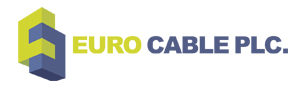 አመሰግናለሁ
Teşekkürler.
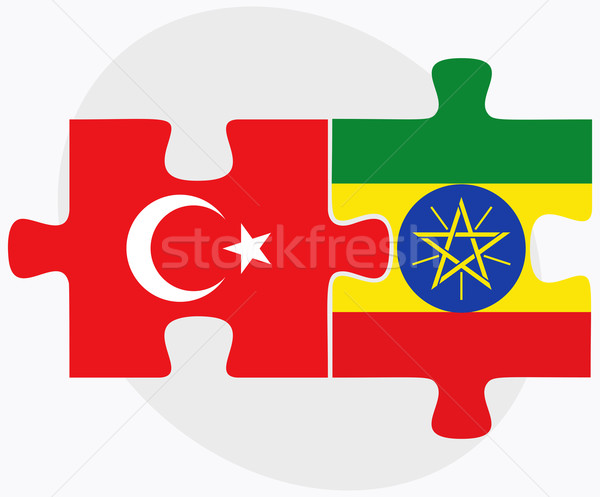